Advanced Cryptography Protocols
Colorado State University
Existing Challenges
Secret key / Symmetric Key Cryptosystems
Communication / Protected files on disk 
How to store the key? Full? Partial? Outsource?
How to get the key when I need it?

Public Key / Asymmetric Key Cryptosystems
Communication – Encryption, Digital Signatures.
How to store the “secret” key. 
Certificates – Expensive. Management? Revocation?
Topics
Shamir’s Secret Sharing.
Storing a secret. Information Dispersal.
Identity Based Cryptosystems.
PKC without(one) certificates.

Blockchain
Merkle Tree.
Forward Chaining.
Consensus algorithm.
Shamir's Secret Sharing
Secret Sharing
Example Scenario
You obtain nuclear launch codes (somehow!).
You cannot afford to get caught.
You cannot share the same with your friends. They know the code. They have the same power.
Split the code. 
	e.g. code is 12345. You – 6745, 1st friend – 3011, 2nd friend – 2589 (6745 + 3011 + 2589 = 12345)
Secret Sharing
All 3 must be present to recalculate the code.

Problem – If any one gets caught, that part is lost and now you cannot compute the actual code.

Wouldn’t it be better - 3011 + 2589 = 12345.

All shareholders need not be present, a certain number (threshold) is enough to compute the code.
Secret Sharing
Generalizing the idea, given a secret s, we would like n parties to share the secret so that the following properties hold.
All n parties can get together and recover s.
Less than n parties cannot recover s.
This is called linear secret sharing (n out of n).
Another  way, we would like n parties to share the secret so that the following properties hold.
Any k parties, k < n can get together and recover s.
Less than k, k-1 parties cannot recover s.
This is called threshold scheme. (k out of n)
Secret Sharing
Introduced by Adi Shamir in 1979, “How to share a secret”.
Basic idea – 
Y = 12X + 34
How many points are needed to draw the straight line?
Given the straight line how many points are on it?
Can we call it a (2,n) threshold?
For, higher k, increase the order of the polynomial.
(3,n) – quadratic, (4,n) – cubic …. So on.
Generating the Shares
Threshold = k , order of polynomial = k-1.
E.g. lets choose threshold 3, order = 2
Y = aX2 + bX + c
a and b can be anything, c must be the secret, f(0) = c.
For x = 1 to n, calculate (x, f(x)), these are the shares.
Lets choose – y = 2X2 + x + 3, secret = 3, threshold = 3.
f(0) = 3, f(1) = 6, f(2) = 13, f(3) = 24, f(4) = 39
(1,6) (2,13) (3,24) (4,39) …. are the shares.
Never  use (0,3) … this is the secret.
Recovering the Secret
(1,6) (2,13) (3,24) (4,39) is what you start with.
Take any 3 points – threshold 3. We want to find the polynomial and f(0) – the secret.
Use Lagrange interpolation.
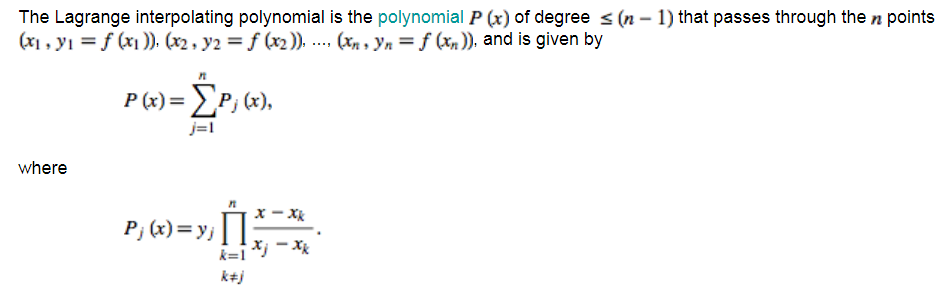 Recovering the Secret
Lets choose these 3 points - (1,6) (2,13) (3,24) 
f(1) = 6 , f(2) = 13, f(3) = 24.
f(x) = δ1(x) + δ2(x) + δ3(x).

δ1 (x) = 6.(x-2).(x-3)/ (1-2) (1-3).
δ2 (x) = 13.(x-1).(x-3)/ (2-1) (2-3).
δ3 (x) = 24.(x-1).(x-2)/ (3-1) (3-2).

Calculate f(x) and find f(0).
Secret Sharing
For uses in cryptography
All calculations are done over finite fields.
Choose a large prime P.
Perform modulo P for every operation.
Generation of shares (x mod P , y mod P)
Reconstruction
Division is modulo inverse.
Identity Based Cryptography
Present PKC model
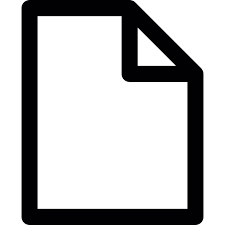 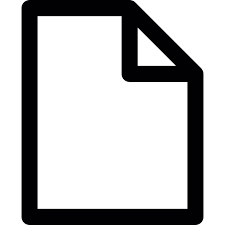 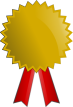 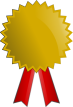 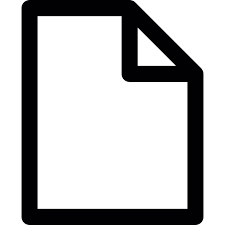 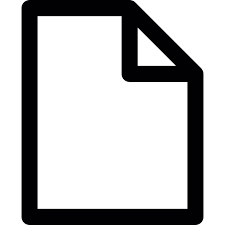 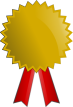 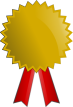 Alternate model
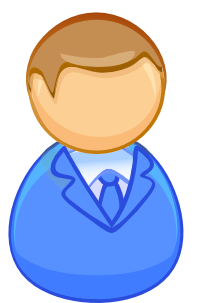 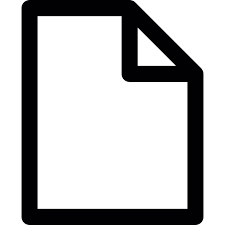 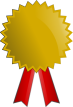 Wayne
PRIVATE – dw 
PUBLIC - ew
Alternate model
If anyone uses ew to encrypt, who can decrypt?
If anyone uses dw to sign, it can be verified by ew  
If you know dw, you are “Wayne”. 

Target –
One key-pair with a certificate.
Everyone will use that. (encryption / signing)
dw  is never disclosed to others.
Identity-Based Cryptosystem
Introduced by Adi Shamir in 1984, “Identity-Based Cryptosystems and Signature Schemes.” 
A unique string is used as an identity. 
Publicly known to all.
Email ID, ORCID etc.
A central authority (Wayne) has a key-pair. 
Users keys are derived from their ID and the central authorities keys.
Shamir’s IBS
A user wants to sign a message. 
User needs a private key.
Sends ID to central authority.
Central authority authenticates the user and provides a token / private key (SID).
SID = [H(ID)]d mod n.
Given, SID hard to find d – DLP.
Shamir’s IBS
Signing a message – 
Choose r at random.
Compute t = re mod n.
Compute f = H(t||m).
Compute s = SID . rf mod n
Signature = (s,t)
Verifying a message –
se = ? = ID . t H(t||m) mod n.
Shamir’s IBE
Shamir did not give a concrete way of solving identity based encryptions.
Given ID, append bits to it to make co-prime to n. (eID)
Find its corresponding dID [dID . eID = 1 mod φ(n)]
Note dID is not same as d, eID is not same as e.
Essentially, create a key-pair for every user based in their ID.
Does not solve the problem.
Present day IBE
Was an open problem till 2001.
Dan Boneh, Matthew K. Franklin, 2001, “Identity-Based Encryption from the Weil Pairing.”
Based on Elliptic Curve Cryptography.
Bilinear Pairings.
Suggested path to understand this.
ECC -> Bilinear pairings -> IBE.
Not only IBE but IBS, IBI, IBA, IBKE are all possible now thanks to bilinear pairing.
Blockchain !
What is blockchain?
It is NOT Bitcoin. (or other cryptocurrencies)
Bitcoin (others) USE blockchain.
Blockchain is a technology. Conceptualized by a person (or group of people) known as Satoshi Nakamoto in 2008.
It is a distributed ledger/database.
Maintains a continuously growing list of records (blocks). Transactions are grouped into a block.
New blocks are appended at the end of existing ones.
Uses cryptography to prevent altering tampering etc.
What is blockchain?
The underlying principles were already there.
Blockchain is the combination.
Some important principles:
Forward chaining (attaching one block to another)
Merkle Tree (verifying the transactions in a block)
Consensus Protocol (Voting/agreement that a new block is valid and can be added to the chain)
Proof of Work(PoW) Consensus. (others - Proof of stake (PoS), Delegated Proof of Stake(DPoS), Practical Byzantine Fault Tolerance (PBFT) etc.)
Structure of a block
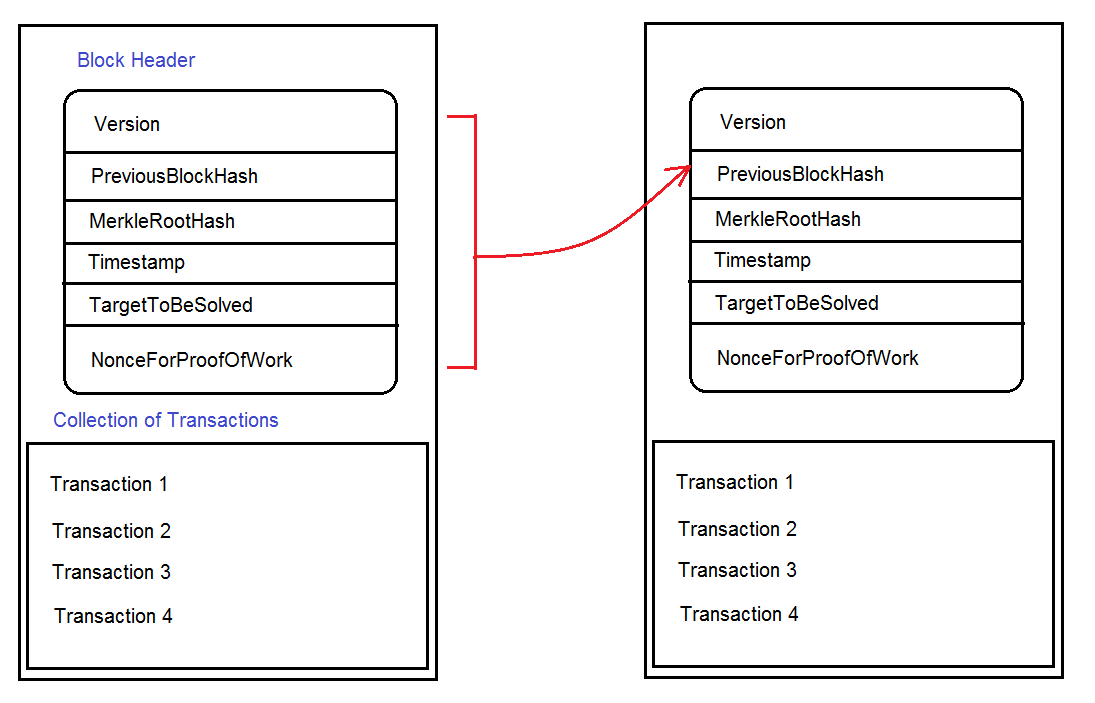 Forward Chaining
Forward Chaining
Like CBC – Cipher block chaining.
Each block contains hash of previous block, its own data and its own block hash.
Provides a chain of linked blocks.
Any change in any previous block will have a ripple effect.
Protects integrity of the chain.
First block in the chain is called “Genesis” block.
Previous block hash - 0
Merkle Tree
Merkle Tree
Introduced by Ralph Merkle, 1979, “A Certified Digital Signature.”
One hash for an entire list of data.
Used for efficient data verification.
Used in a lot of areas apart from blockchain.
Distributed storage. (Cassandra)
File download (torrent)
Merkle Tree
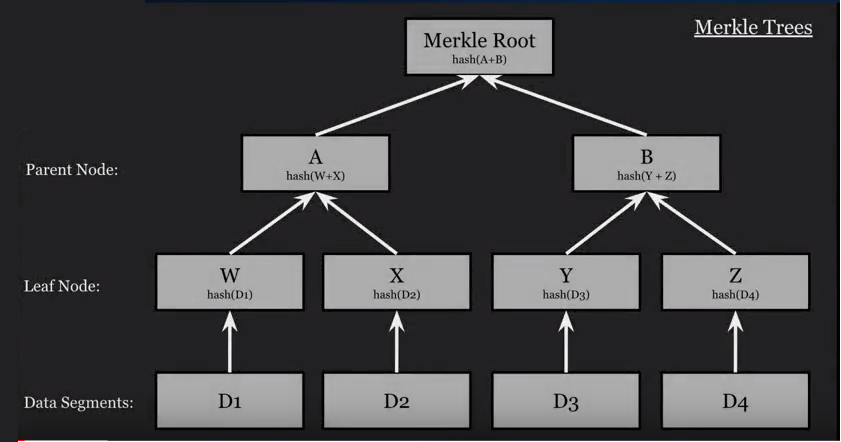 Merkle Tree
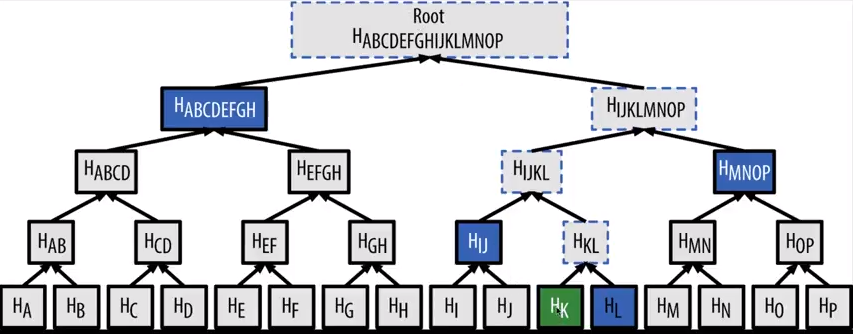 Consensus:Proof of Work
Consensus: PoW
There is no single central authority in a blockchain.
The ledger is distributed.
Everyone has a copy of the ledger.
Generally the longest chain is considered correct.
Given a chain, I can pick arbitrary transactions and create new blocks and extend the chain.
Whether my block is correct is determined by voting by others.
One who creates a block is called a “miner”.
Consensus: PoW
Recall we had two fields in the block – 
Nonce.
Target to be solved.
Without this there would be easy creation and addition of blocks.
Miners use these two to show that they have put some “effort ” or work to validate the block. 
The target contains the challenge e.g. the block hash must start with 16 0’s.
Consensus: PoW
Keeping other contents unchanged, find a Nonce that will produce 16 0’s.
The best way to find this is brute-force.
Once the nonce is found the block is broadcasted.
Verifications is very simple and fast.
Others check this block and add this to chain making it the current last block.
Miners are rewarded for this work that they put in.
This ensures that there are minimal forks.
Consensus using PoW
New transactions are broadcast to all nodes.
Each node collects new transactions into a block.
Each node works on finding a difficult proof-of-work for its block.
When a node finds a proof-of-work, it broadcasts the block to all nodes.
Nodes accept the block only if all transactions in it are valid and not already spent.
Nodes express their acceptance of the block by working on creating the next block in the chain, using the hash of the accepted block as the previous hash.
Nodes always consider the longest chain to be the correct one and will keep working on extending it.
Consensus using PoW
Consensus using PoW
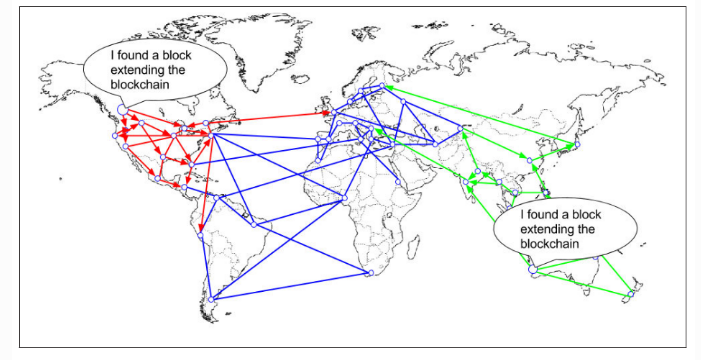 Consensus using PoW
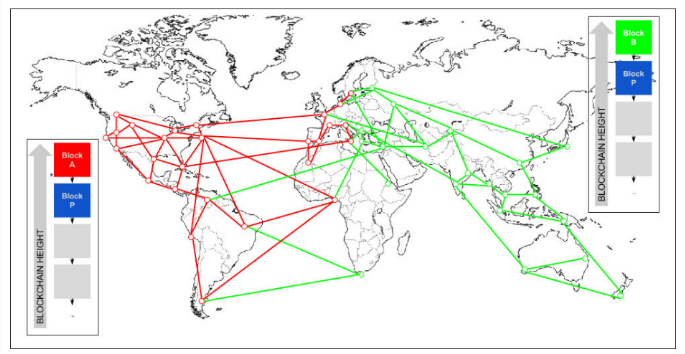 Consensus using PoW
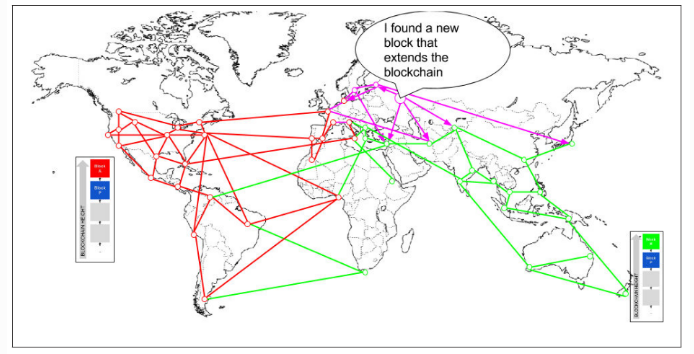 Consensus using PoW
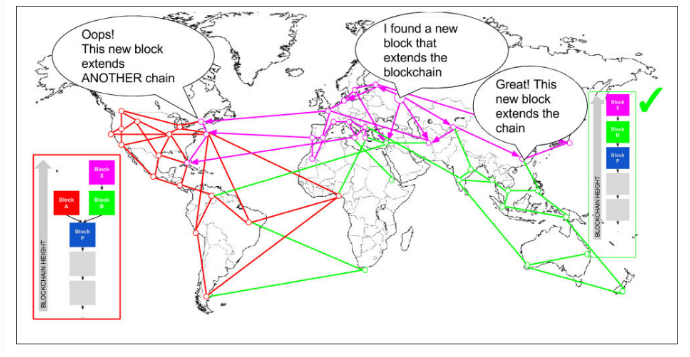 Consensus using PoW
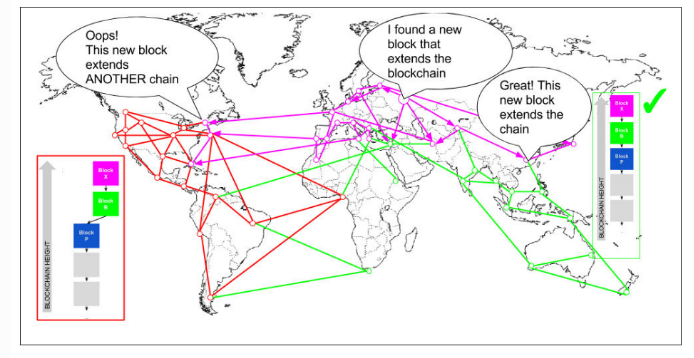 Questions?